Topic 22 Hash Tables
"hash collision n.  [from the techspeak] (var. `hash clash') When used of people, signifies a confusion in associative memory or imagination, especially a persistent one (see thinko). 
	True story: One of us was once on the phone with a friend about to move out to Berkeley. When asked what he expected Berkeley to be like, the friend replied: 'Well, I have this mental picture of naked people throwing Molotov cocktails, but I think that's just a collision in my hash tables.'"
	-The Hacker's Dictionary
Programming Pearls by Jon Bentley
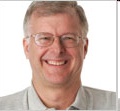 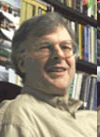 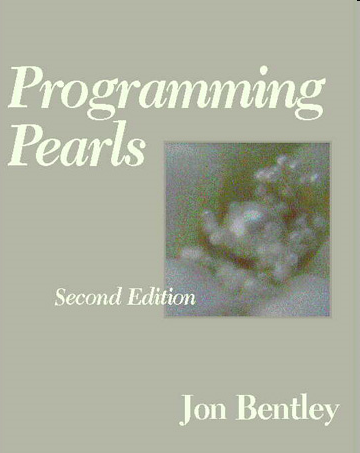 Jon was senior programmer on a large programming project. 
Senior programmer spend a lot of time helping junior programmers.
Junior programmer to Jon: "I need help writing a sorting algorithm."
CS314
Hash Tables
2
A Problem
From Programming Pearls (Jon in Italics)
Why do you want to write your own sort at all? Why not use a sort provided by your system? I need the sort in the middle of a large system, and for obscure technical reasons, I can't use the system file-sorting program. What exactly are you sorting? How many records are in the file? What is the format of each record? The file contains at most ten million records; each record is a seven-digit integer. Wait a minute. If the file is that small, why bother going to disk at all? Why not just sort it in main memory? Although the machine has many megabytes of main memory, this function is part of a big system. I expect that I'll have only about a megabyte free at that point. Is there anything else you can tell me about the records? Each one is a seven-digit positive integer with no other associated data, and no integer can appear more than once.
CS314
Hash Tables
3
System Sort
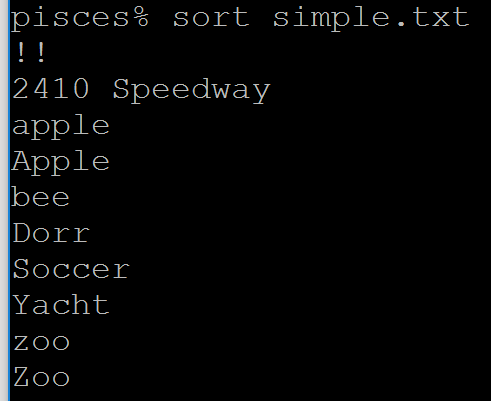 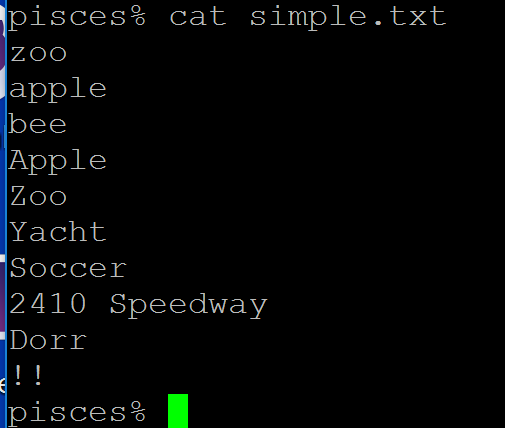 CS314
Hash Tables
4
Starting Other Programs
CS314
Hash Tables
5
Starting Other Programs
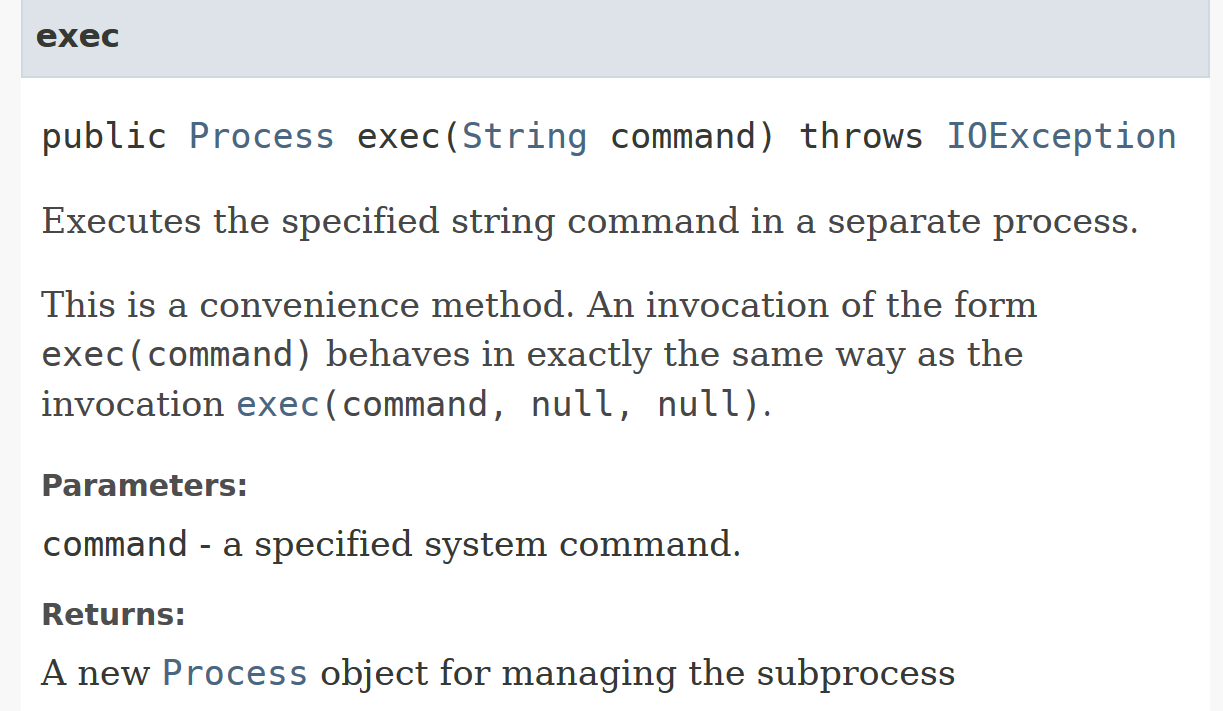 CS314
Hash Tables
6
Clicker 1 and 2
When did this conversation take place?
circa 1965
circa 1975
circa 1985
circa 1995
circa 2005
What were they sorting?
SSNs.  B. Random values  C. Street Addresses
D. Personal Incomes   E. Phone Numbers
CS314
Hash Tables
7
A Solution
/* phase 1: initialize set to empty */ 
for i = [0, n) 
	bit[i] = 0 

/* phase 2: insert present elements into the set */ 
for each num_in_file in the input file 
	bit[num_in_file] = 1 

/* phase 3: write sorted output */ 
for i = [0, n) 
	if bit[i] == 1 write i on the output file
CS314
Hash Tables
8
Some Structures so Far
ArrayLists
O(1) access
O(N) insertion (average case), better at end
O(N) deletion (average case)
LinkedLists
O(N) access
O(N) insertion (average case), better at front and back
O(N) deletion (average case), better at front and back
Binary Search Trees
O(log N) access if balanced
O(log N) insertion if balanced
O(log N) deletion if balanced
CS314
Hash Tables
9
Why are Binary Trees Better?
Divide and Conquer - splitting problem into smaller problems
Can we reduce the work by a bigger factor? 3? 10? More?
An ArrayList does this in a way when accessing elements
but must use an integer value
each position holds a single element
given the index in an array, I can access that element rather quickly
determining the address of the element requires a multiply op and an add op
10
Hash Tables
Hash Tables maintaining the fast access of arrays but improve the order for insertion, and deletion compare to array based lists.





Hash tables use an array and hash functions to determine the index for each element.
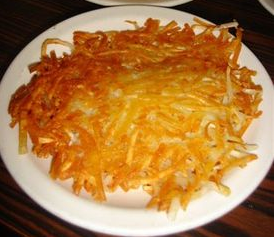 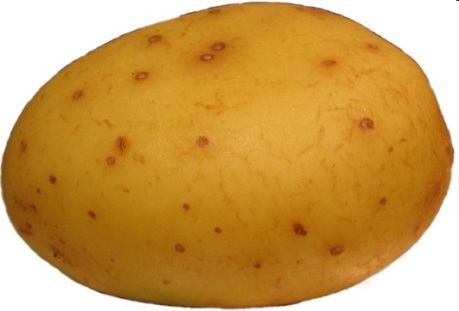 Hash Functions
Hash: "From the French hatcher, which means 'to chop'. "
to hash to mix randomly or shuffle (To cut up, to slash or hack about; to mangle)
Hash Function: Take a piece of data and transforms it to a different piece of data (typically smaller), usually a single integer. 
A function or algorithm
The input need not be integers!
CS314
Hash Tables
12
Hash Function
5/17/1971
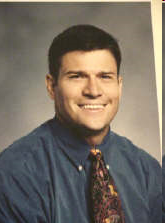 555389085
Manchester, VT
12
"Mike Scott"
hashfunction
mscott61729@gmail.com
"Kelly"
"Olivia"
"Isabelle"
CS314
Hash Tables
13
Hash Functions
Like a fingerprint







134 Megabytes
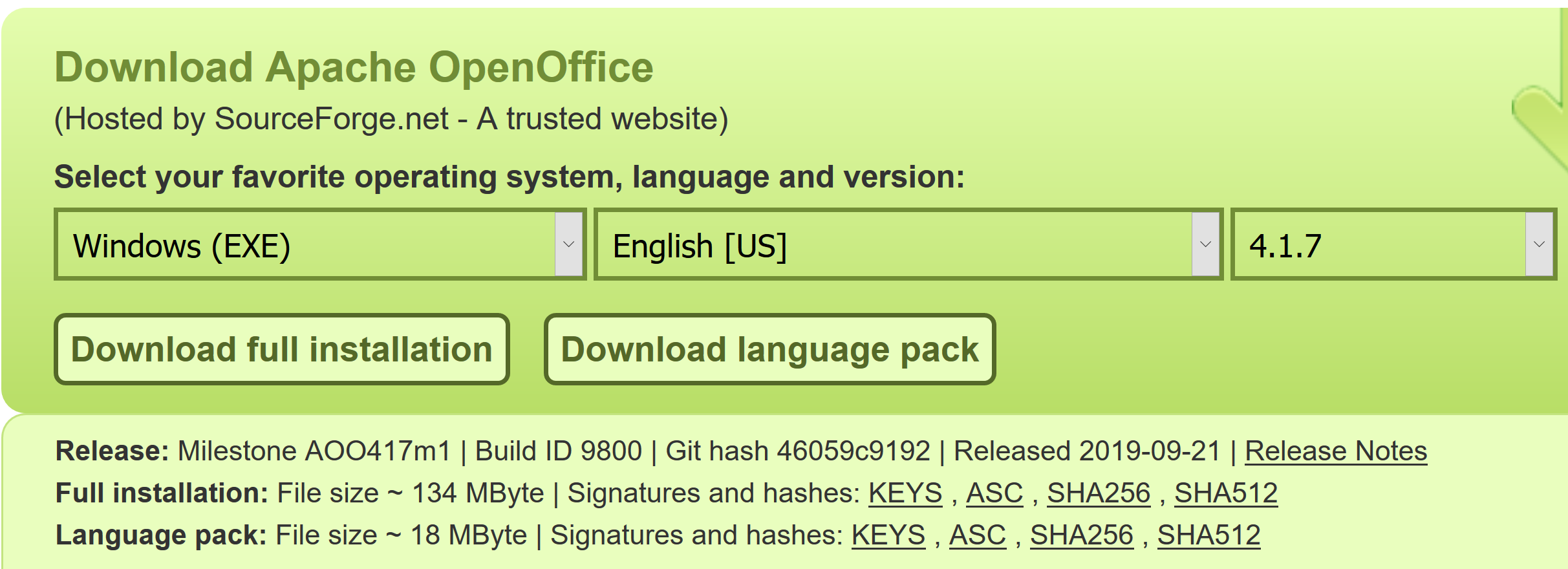 CS314
Hash Tables
14
Hash Function
SHA 512 Hash code
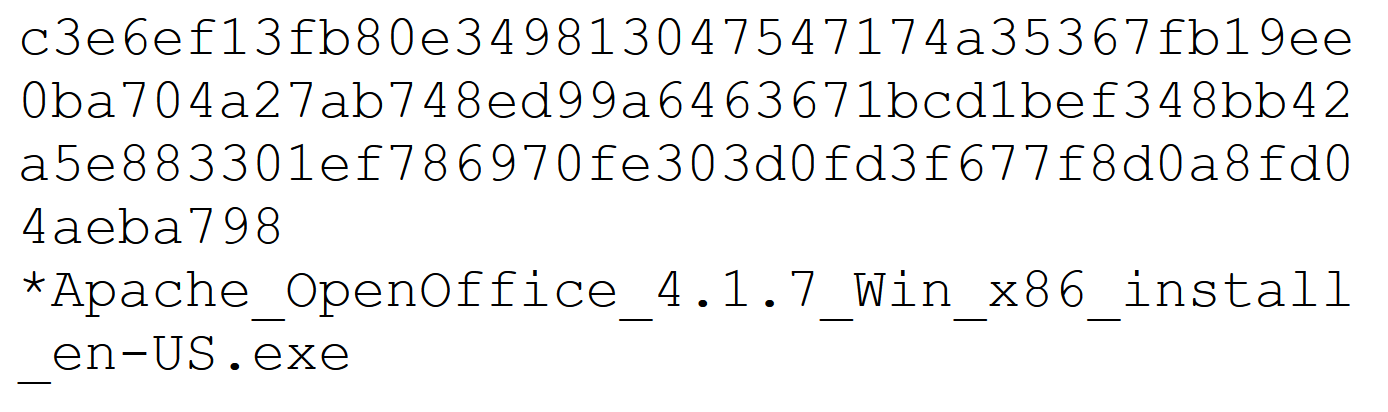 CS314
Hash Tables
15
Simple Example
Assume we are using names as our key
take 3rd letter of name, take int value of letter (a = 0, b = 1, ...), divide by 6 and take remainder
What does "Bellers" hash to?
L -> 11 -> 11 % 6 = 5
CS314
Hash Tables
16
Result of Hash Function
Mike = (10 % 6) = 4
Kelly = (11 % 6) = 5
Olivia = (8 % 6) = 2
Isabelle = (0 % 6) = 0
David = (21 % 6) = 3 
Margaret = (17 % 6) = 5 (uh oh)
Wendy = (13 % 6) = 1
This is an imperfect hash function. A perfect hash function yields a one to one mapping from the keys to the hash values.
What is the maximum number of values this function can hash perfectly?
CS314
Hash Tables
17
Clicker 3 - Hash Function
Assume the hash function for String adds up the Unicode value for each character.
public int hashCode(String s) {
    int result = 0;
    for (int i = 0; i < s.length(); i++) 
        result += s.charAt(i);
    return result;
}
Hashcode for "DAB" and "BAD"?
301	103
4		4
412   	214
5       	5
199    	199
18
More on Hash Functions
transform the key (which may not be an integer) into an integer value
The transformation can use one of four techniques
Mapping
Folding
Shifting
Casting
CS314
Hash Tables
19
Hashing Techniques
Mapping
As seen in the example
integer values or things that can be easily converted to integer values in key
Folding
partition key into several parts and the integer values for the various parts are combined
the parts may be hashed first
combine using addition, multiplication, shifting, logical exclusive OR
CS314
Hash Tables
20
Shifting
More complicated with shifting
	int hashVal = 0;int i = str.length() - 1;while(i > 0){ hashVal = (hashVal << 1) + (int) str.charAt(i);  i--;}
different answers for "dog" and "god"
	Shifting may give a better range of hash values when compared to just folding
Casts 
Very simple
essentially casting as part of fold and shift when working with chars.
CS314
Hash Tables
21
The Java String class hashCode method
public int hashCode() {
    int h = hash;
    if (h == 0 && value.length > 0) {
	  char[] val = value;
       for (int i = 0; i < val.length; i++) { 
            h = 31 * h + val[i];
       }
       hash = h;
    }
    return h;
}
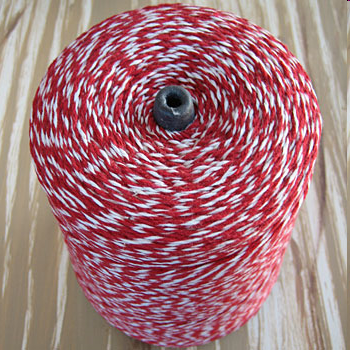 CS314
Hash Tables
22
Mapping Results
Transform hashed key value into a legal index in the hash table
Hash table is normally uses an array as its underlying storage container
Normally get location on table by taking result of hash function, dividing by size of table, and taking remainder
index = key mod n
n is size of hash table
empirical evidence shows a prime number is best
10 element hash table, move up to 11 or 13 elements
CS314
Hash Tables
23
Mapping Results
"Isabelle"
230492619
hashCodemethod
230492619  %  997 = 177
0 1 2 3 .........177............ 996
"Isabelle"
CS314
Hash Tables
24
Handling Collisions
What to do when inserting an element and already something present?
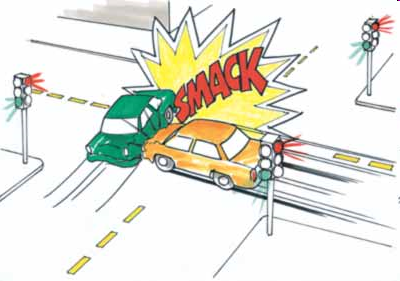 CS314
Hash Tables
25
Open Addressing
Could search forward or backwards for an open space
Linear probing: 
move forward 1 spot. Open?, 2 spots, 3 spots
reach the end?
When removing, insert a blank
null if never occupied, blank if once occupied
Quadratic probing
1 spot, 2 spots, 4 spots, 8 spots, 16 spots
Resize when load factor reaches some limit
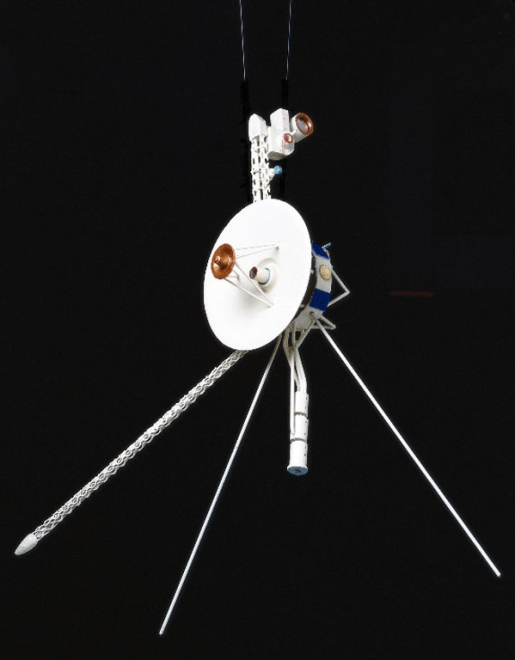 CS314
Hash Tables
26
Closed Addressing: Chaining
Each element of hash table be another data structure
linked list, balanced binary tree
More space, but somewhat easier
everything goes in its spot
What happens when resizing? 
Why don't things just collide again?
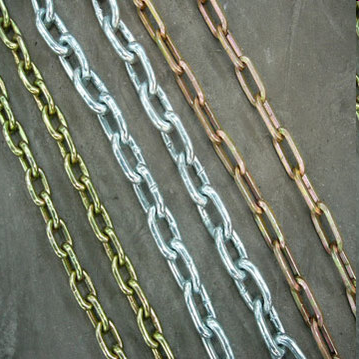 CS314
Hash Tables
27
Hash Tables in Java
hashCode method in Object
hashCode and equals
"If two objects are equal according to the equals (Object) method, then calling the hashCode method on each of the two objects must produce the same integer result. "
if you override equals you need to override hashCode
Overriding one of equals and hashCode, but not the other, can cause logic errors that are difficult to track down if objects added to hash tables.
CS314
Hash Tables
28
Hash Tables in Java
HashTable class
HashSet class
implements Set interface with internal storage container that is a HashTable
compare to TreeSet class, internal storage container is a Red Black Tree
HashMap class
implements the Map interface, internal storage container for keys is a hash table
CS314
Hash Tables
29
Comparison
Compare these data structures for speed:
Java HashSet
Java TreeSet
our naïve Binary Search Tree
our HashTable
Insert random ints
CS314
Hash Tables
30
Clicker 4
What will be order from fastest to slowest?
HashSet  TreeSet  HashTable314  BST
HashSet  HashTable314  TreeSet  BST
TreeSet  HashSet  BST  HashTable314
HashTable314  HashSet  BST  TreeSet
None of these
CS314
Hash Tables
31